Наш класс
1 сентября – день знаний
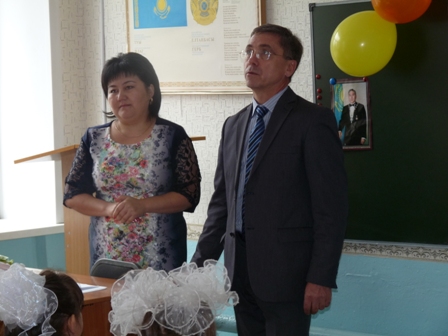 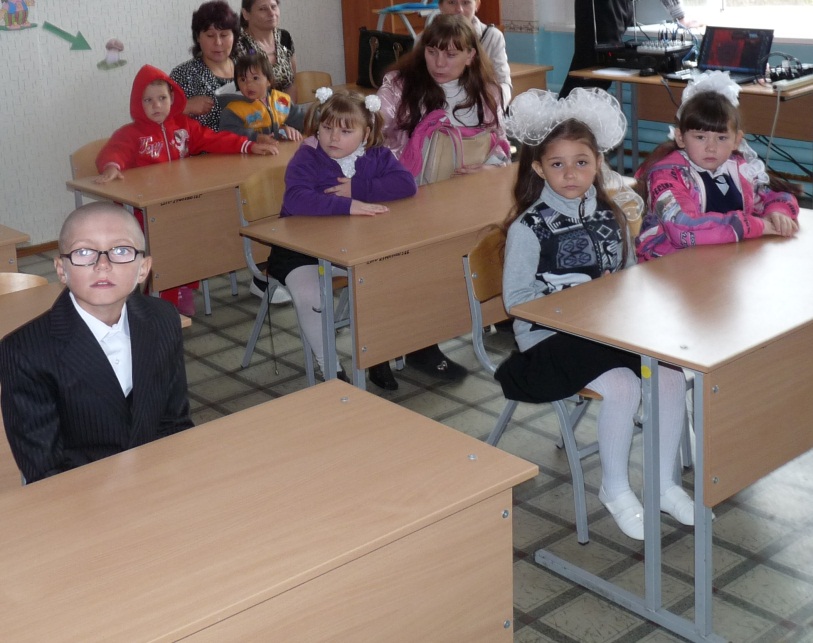 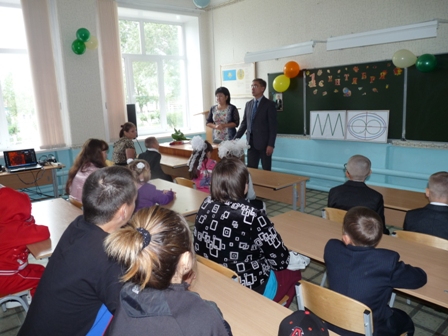 Праздник осени
Праздник осени.
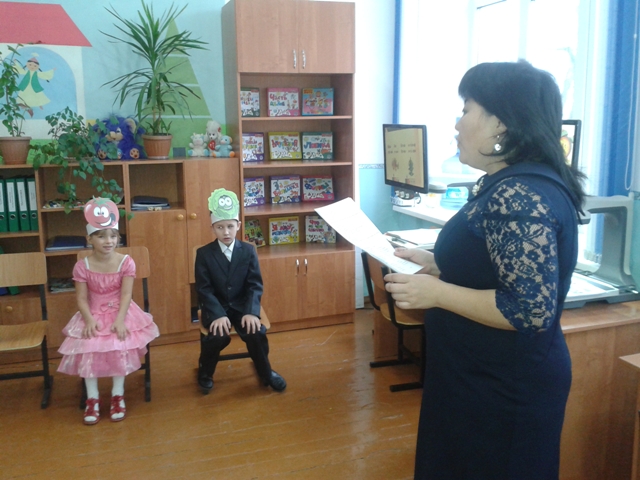 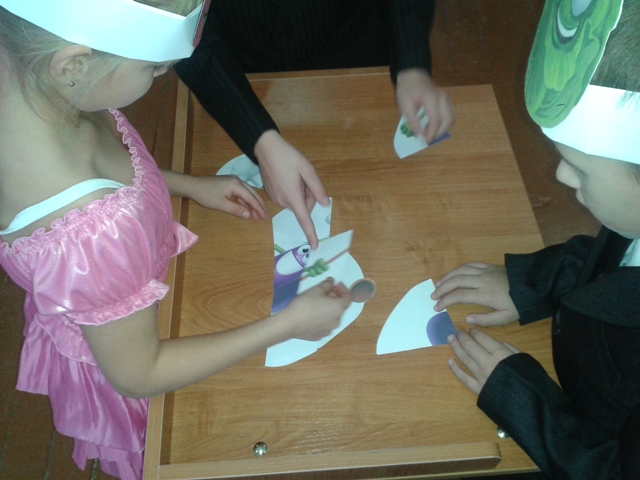 Уроки и перемены
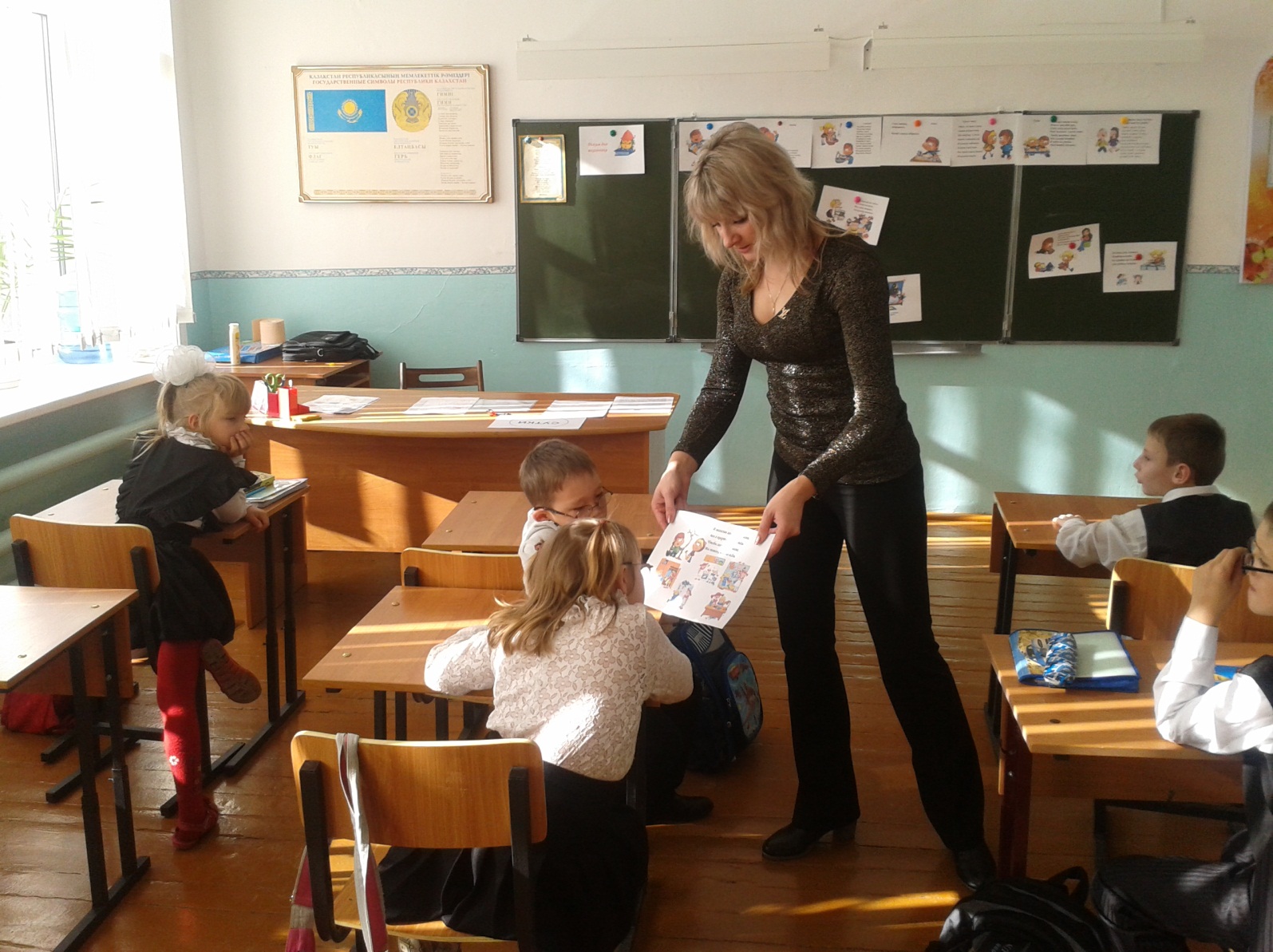 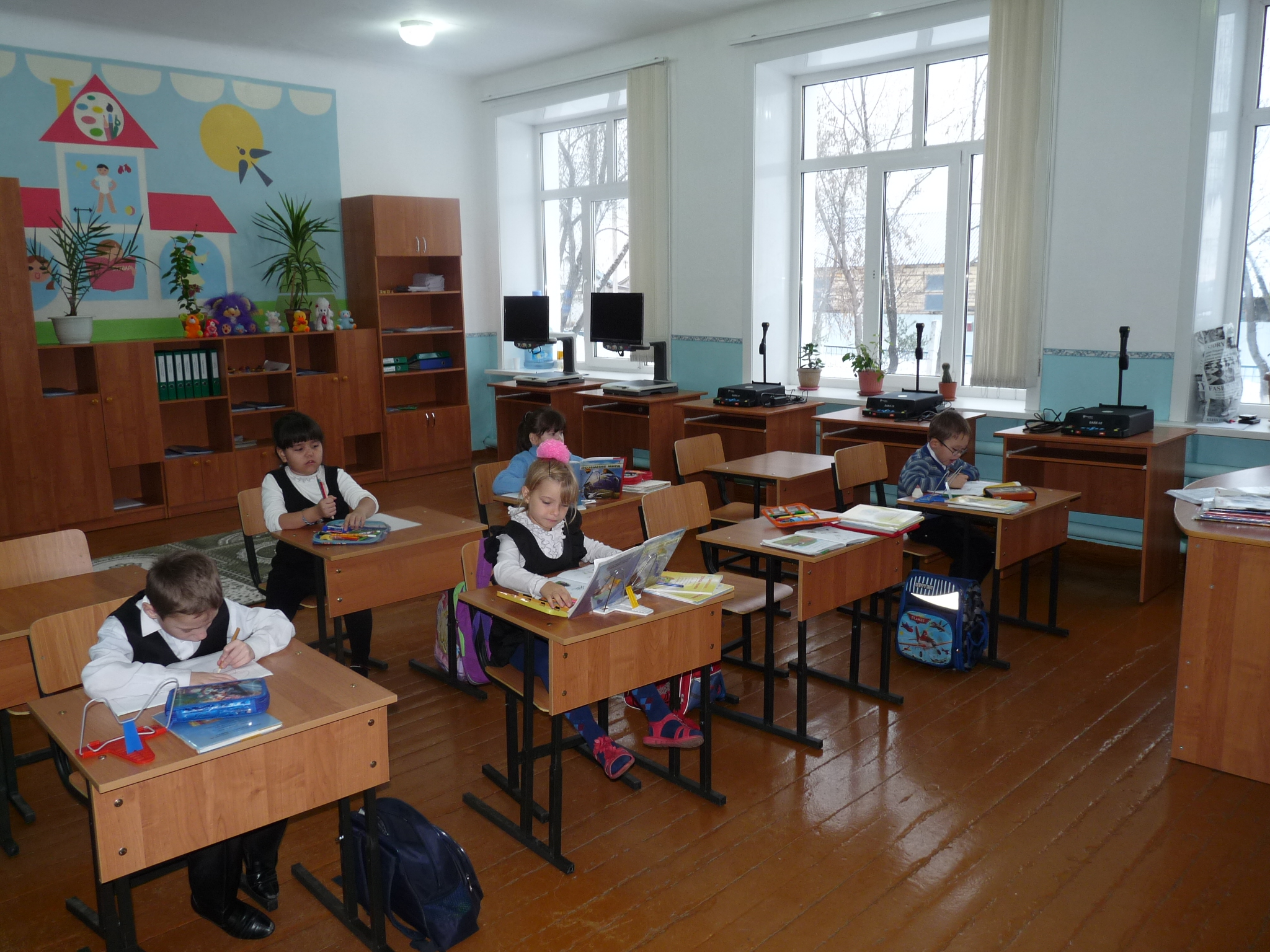 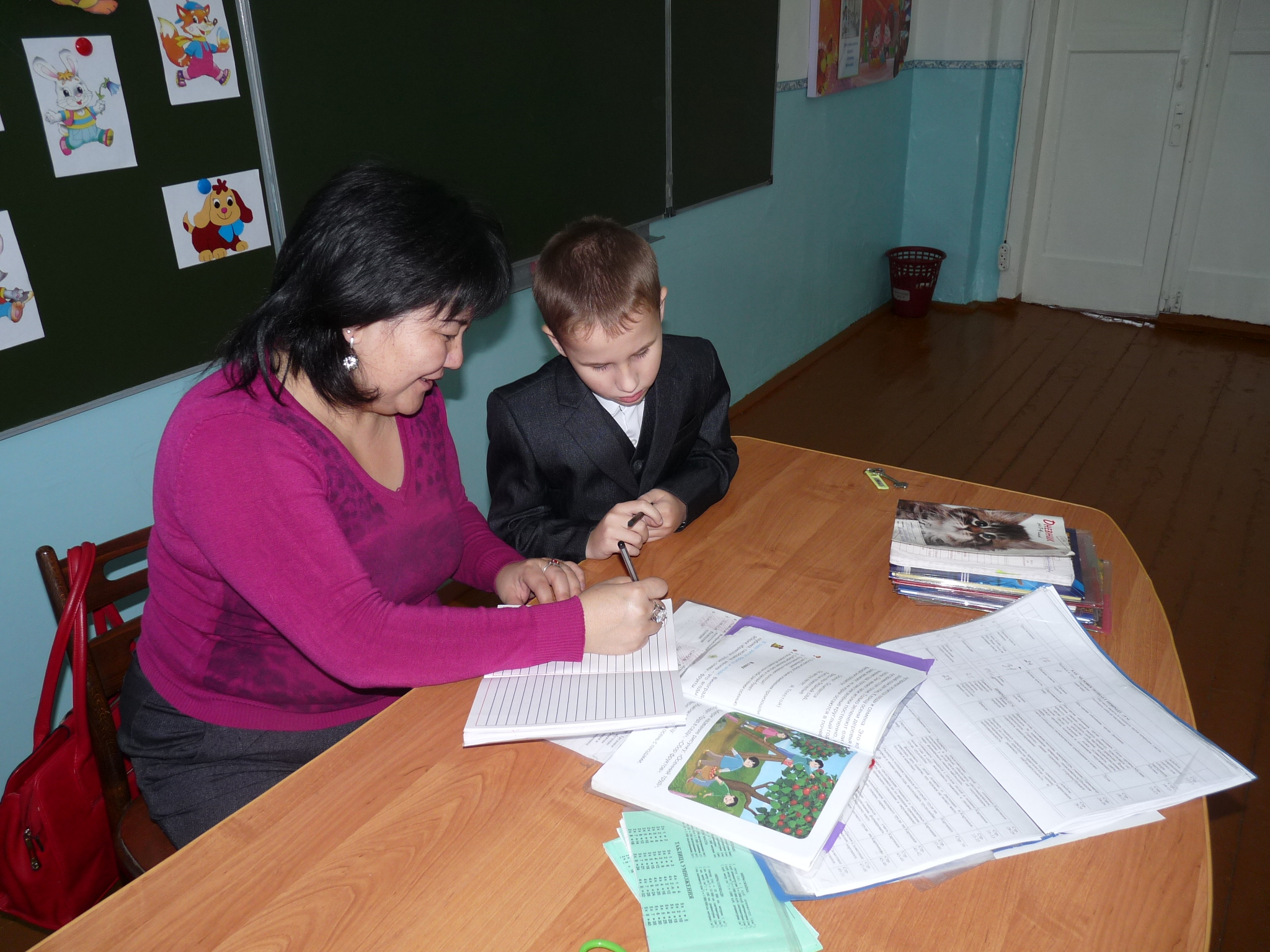 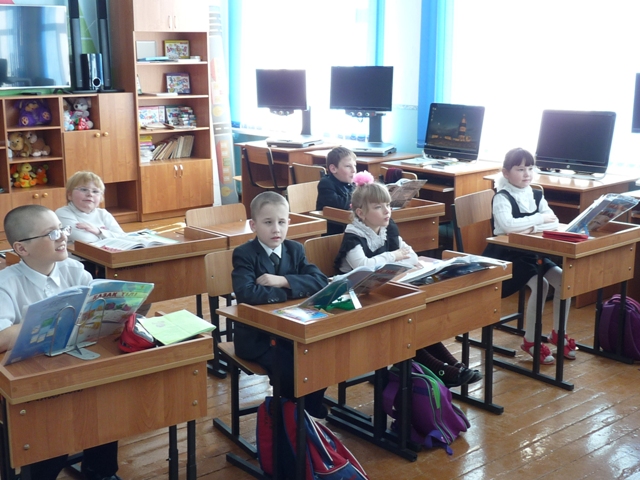 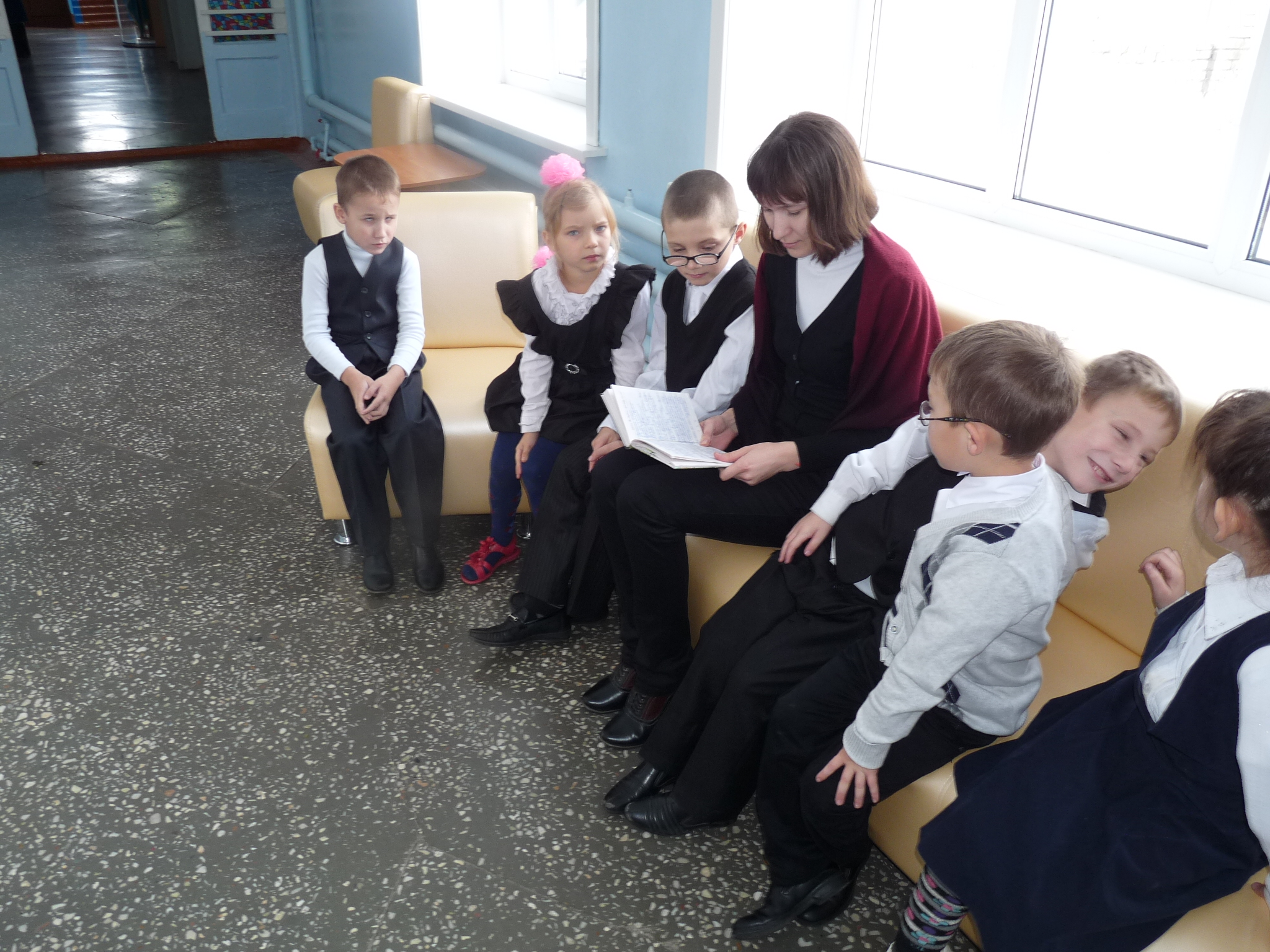 Индивидуальные занятия
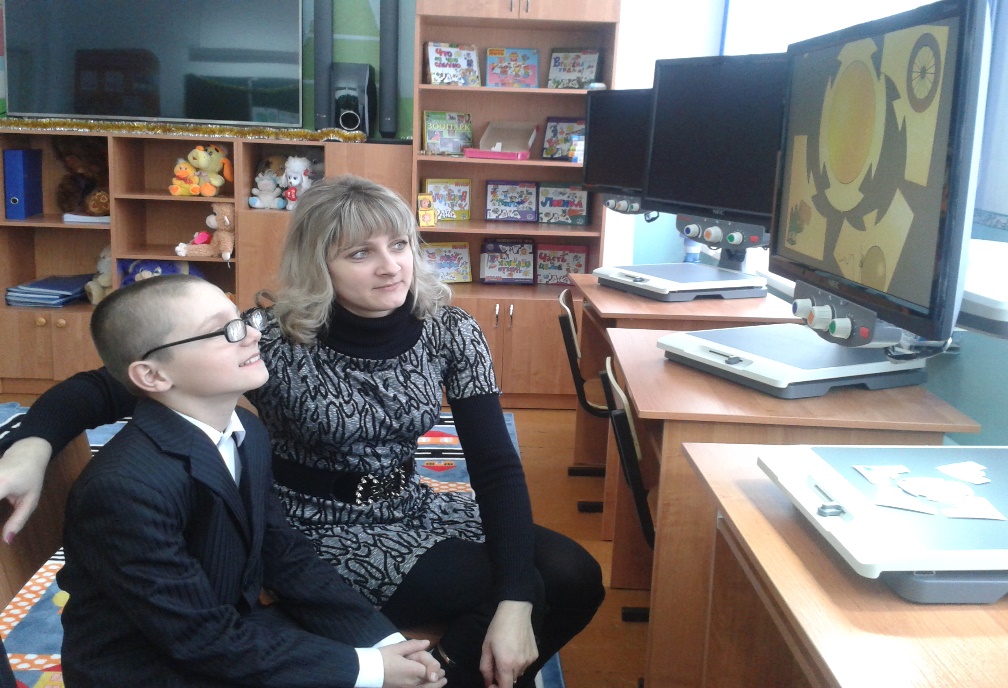 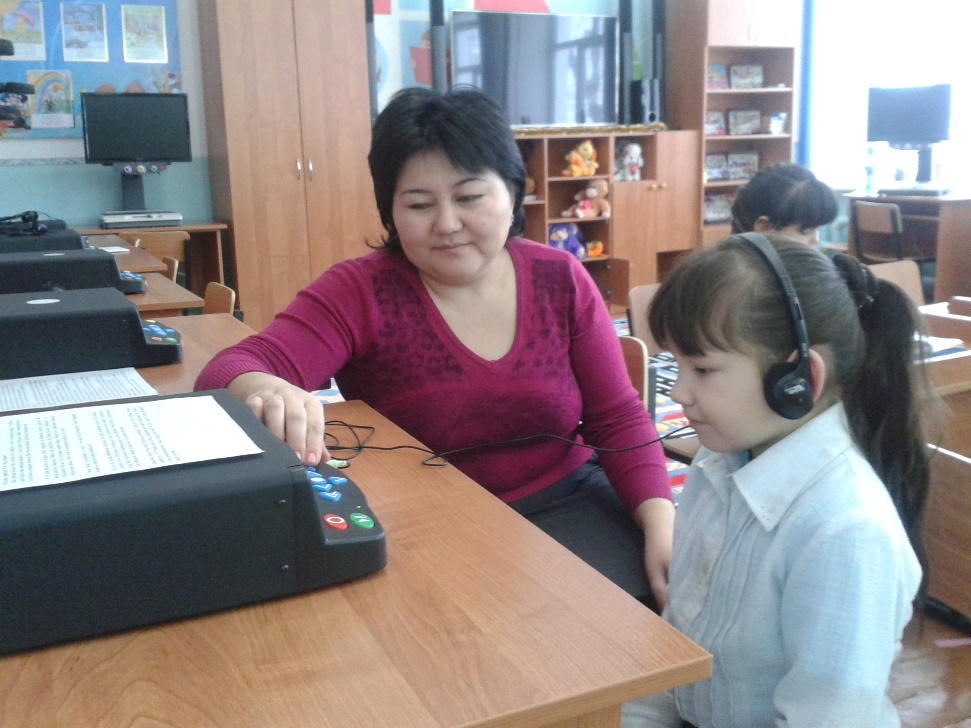 Физминутки.
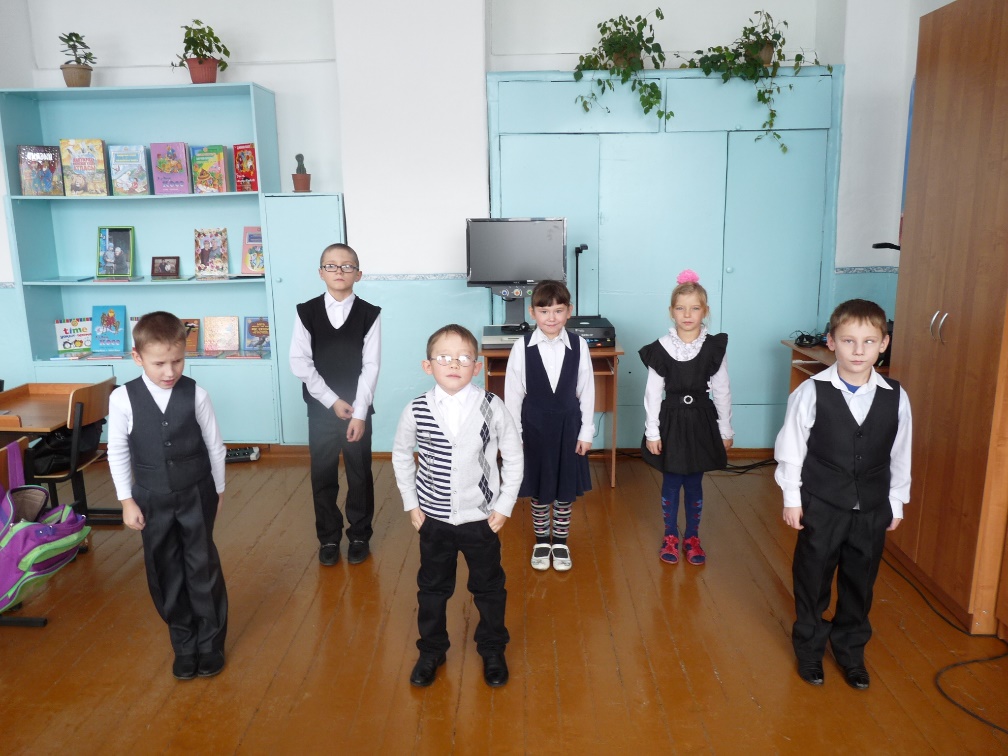 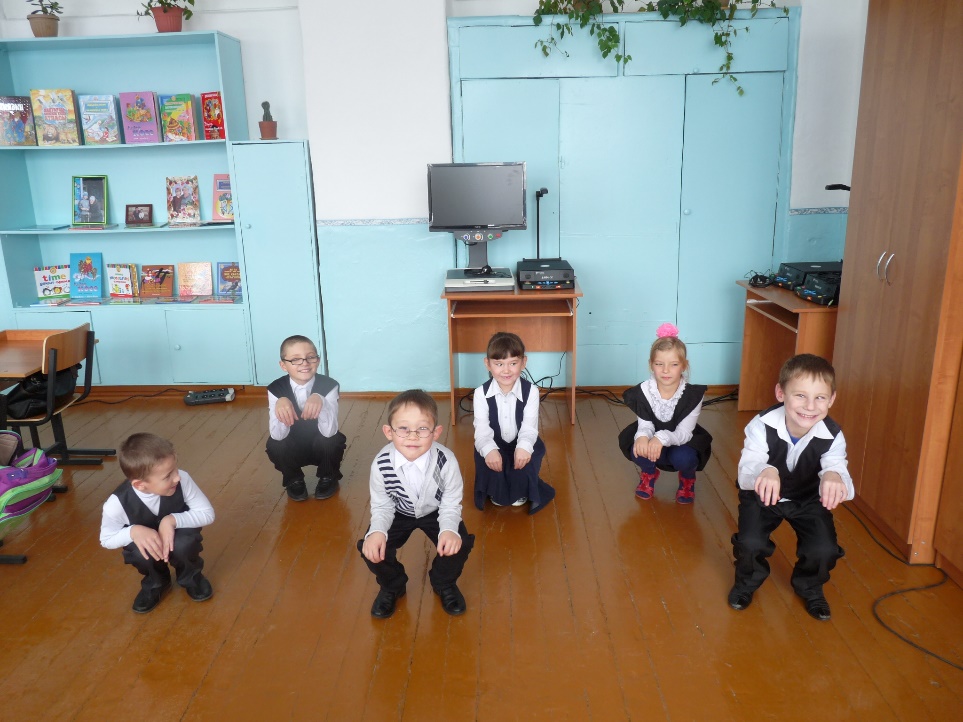 Коррекция зрения на синаптофоре
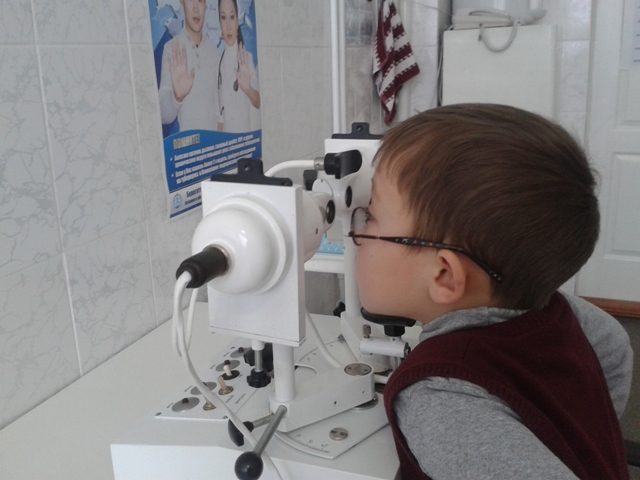